Ejergrænser, ansvar og lovgivning (fig 1)
Byggelovgivning /
Bygningsreglement
Autorisationsordning
GDV-ordningen
Vandkvalitetsbek. Kommunen håndhæver
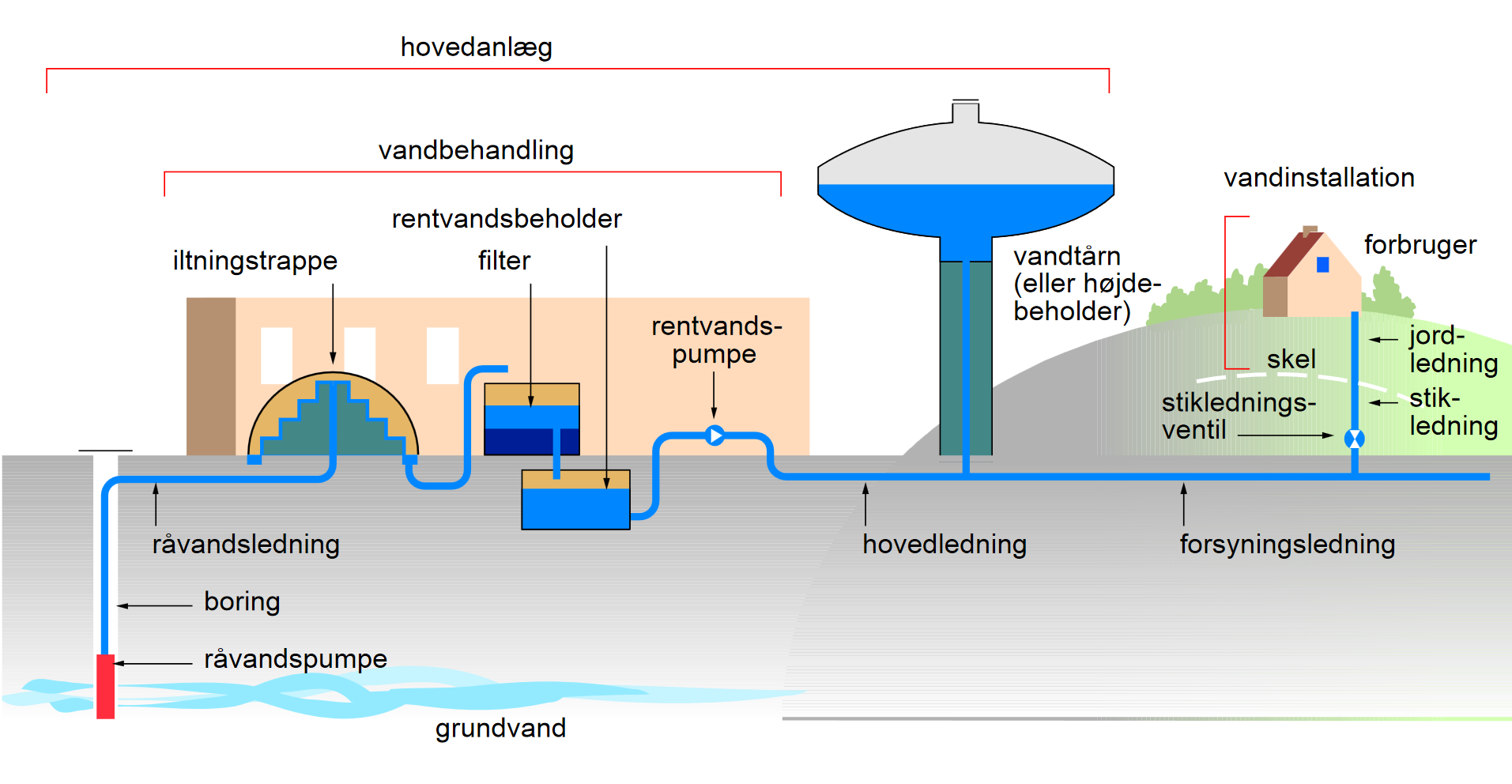 Husinstallation
Ejet af grundejeren
 afgrænset af skel
Jordledning
Grundejers ansvar
Vandkvalitetsbek.
Bek. om kvalitetssikring af almen vandforsyning
Vandforsyningsloven
Udenfor skel
Ejet af vandselskabet
Stikledning
Forsyningsledning
Vandleverandørens ansvar
[Speaker Notes: Vi skal håndtere risici udenfor skel, men også have øje på forbrugere med kritiske installationer der skal være tilbagestrømssikringer osv., men det er en anden historie tror jeg – skal det med her? Vurder
Når risikofaktorerne håndteres skal vi vide, hvor vores (og jeres) ansvars område er.]
2
EJER: VANDFORSYNINGEN
EJER: GRUNDEJER
Lovpligtigt analyseprogram
Dokumentation: Driftsprogram
Dokumentation: Lovpligtigt analyseprogram
Indberettes
Tilgængelig for tilsynsmyndigheden opevares af vandforsyningen
Indberettes
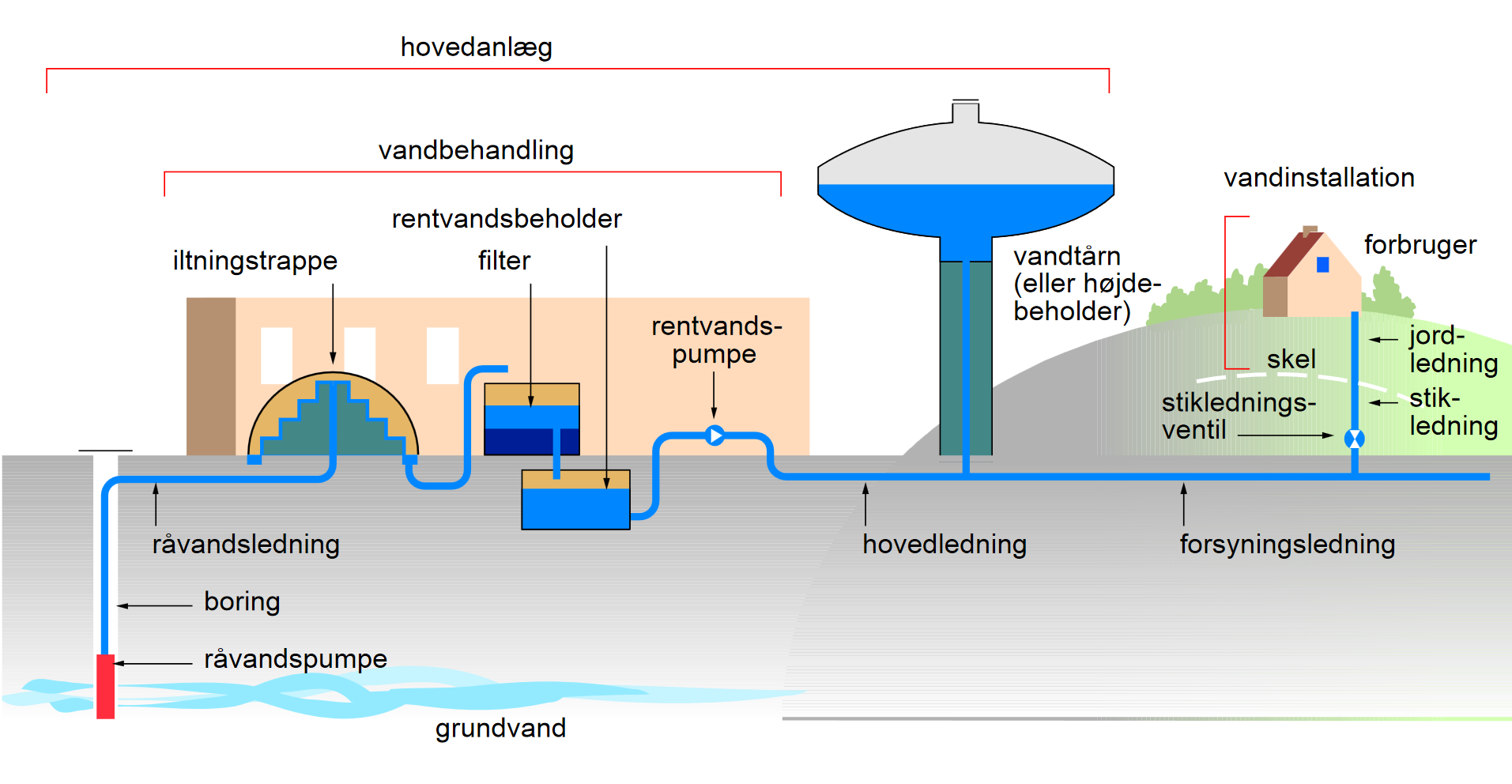 [Speaker Notes: Oversigt over vandforsyningssystemet – hovedanlægget er vandselskabets ejendom – her har vi ansvaret – og det har I også når I arbejder for os. Vandinstallationen er grundejerens installation – og som sådan ikke vandselskabets ansvar. Vi kommer der for at skifte vandmåler, måleren er nemlig vandforsyningens ejendom, men hvis installationen er indenfor skel er det jordledningen og dermed forbrugerens. Forsyningsledningen forsyner ejendommen via en stikledning, når stikledningen passerer skel, bliver det til en jordlending og ejes af forbrugeren-også selvom der disser en ventil før skel.]
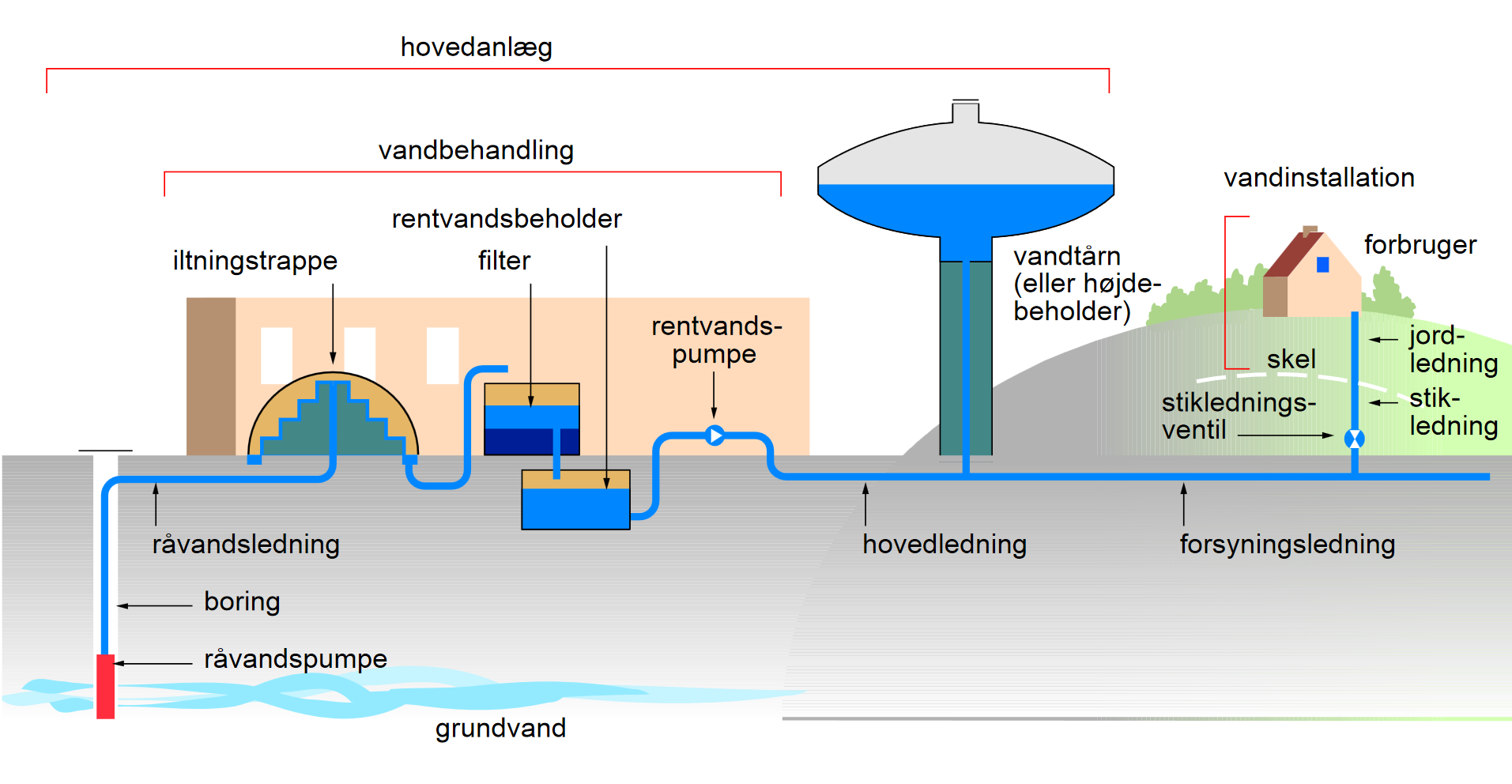 D
L
D
D
D
L
D
3
[Speaker Notes: Hvorfor står der ikke boringer og kildeplads?]